CHALLENGES AND SOLUTIONS:Understanding and Treating AdolescentSubstance Abuse
Presented By:  Janice Gabe, LCSW, LCAC
New Perspectives of Indiana, Inc.
6314-A Rucker Road
Indianapolis, IN 46220
(317) 465-9688
(317) 465-9689 (Facsimile)
newperspectives-indy.com
barb6308@earthlink.net
Research Challenges with Adolescent Surveys

  -  Dishonest:  Teens know surveys are anonymous but teens fear that if numbers come back too high they will be under tight scrutiny.  They are accustom to lying to adults about use

  -  Disinterest:  Complain they are too long. Not for a grade so they don’t answer questions

  -  Distrust:  Don’t believe they are anonymous

  -  Poor historians due to time distortions
-  Skeleton Information :
	-  Lifetime use is a yes or no answer
	-  Use in last year
	-  Limited information about patterns and history; was there ever a time you used daily or multiple times a week, are the teens who use pot also the teens who are drinking, etc., etc.
	-  Research is inconsistent from one source to another
	-  No matter what the surveys say, what the teens tell us cannot be over looked
Non-medical opiate use was associated with the largest number of new users than any other category of illicit drug use

Prescription medication was misused by adolescents more than any other drug besides marijuana and alcohol

1 in 8 high school seniors reporting using opiates

Almost half (44%) of new recreational use of pain killers in 2001 was by people younger than 18
Treatment admissions for opiate addiction in 2006 was secondary only to alcohol
(National Survey of Drug Use and Health)

In all populations, males account for 75% of heroin addicts, females account for 25%

In all populations, except adolescent males, heroin users are much more likely to inject heroin.  However, adolescent females are 3.9 times more likely to inject heroin than male adolescents
Reason Teens Report Using Prescription
Pain Medication

Easy to get in medicine cabinets			62%
Available everywhere					52%
Not illegal						51%
Easy to get with other people’s prescriptions	50%
Can claim to have a script if you get caught		49%
Safer than illegal drugs				43%
Less shameful than street drugs			33%
Easy to purchase on internet				32%
Fewer side effects than street drugs			32%
Parents don’t care as much if you get caught	21%
	(7216 -7th to 12th grades)
Teens Who Did Not Use Opiates Report:

Their parents often checked their homework

They received frequent praise from parents

Perceive strong disapproval of marijuana use from parents

(Partnership for Drug Free America.  Partnership Attitude Tracking Study 2008.)
Best Practice Strategies

Offer what works
Provide clients with what they need, not what we have
Intensive treatment which offers a menu of services designed to address a continuum of needs for client and family, vs. a lot of the same thing
Access to and understanding of community support, educational alternatives
Connection to a community of recovery
TREATMENT CHALLENGES


FOR MARIJUANA TREATMENT


AND


PREVENTION
-	Research indicates teens perception 
that Marijuana is harmful is on decline

  -	Marijuana treatment is being over looked due to prevalence of opiates, Benzo – In treatment
Addressing Challenges
Adolescent marijuana users need to be in groups that focus specifically in their addiction.
Need to be asked difficult and personal questions about their use.
Need accurate info – they don’t have it.
Need to understand overlap between marijuana and mental health.
Programming that focuses heavily on subtle and personal consequences of use.
Clients need to understand what motivates their use of marijuana.
Encourage them to tell their story, not just their history.

VIII. Can you see me now?  Who are they in their use.

IX.  Share your professional story.

If you show me your research, I will show you mine.  Need  accurate information.

XI.  Trust.

XII.  Marijuana is a sneaky drug.

XIII. Balance between enforcement and internal motivation.

XIV.  Challenge the myths about benefit that marijuana helps mood and    	anxiety.
Research strongly supports motivational interviewing as a best practice strategy  for Marijuana and substance use disorders



(SAMHSA’s Treatment Improvement Protocol 35 :  Enhancing  motivation for change in substance abuse treatment –
http://tie.samhsa.gov)
MOTIVATIONAL INTERVIEWING  FOR SUBSTANCE USERS
Internal talk
Reflective listening
Open ended questions (How – What – Tell me more)
Affirmation of strengths
Allow client to interpret information
Agenda setting and asking permission
Advice giving and feedback
Normalize Decisional balance (Ambivalence)
Discrepancies
Efficacy
Readiness to change rules
Strategies Combating Myths HeldBy Parents and Adults
I.	Address the perception that the only problem with marijuana is it Is a gateway drug.
Provide accurate information regarding impact of marijuana on developing brain.
Address confusion about medical marijuana.  See it as an endorsement of its harmlessness.
Clear up misconception about prevalence.
Enhance understanding regarding overlap between marijuana and mental health issues.
What can they do if they wanted to take a stand.
Address fear of being seen by children as hypocritical.
Challenge belief by professionals that parents will not set limits if they themselves use.
Teach them things to say in addition to – it’s illegal.
Combat “I did it when I was young” Conflict.
Defining Addiction
Depending on something outside of yourself to help you deal with something inside of yourself that you should be dealing with by yourself.
  *  If it causes problems…..
	It is a problem
*  If the more you use…..
	The more you use
*  Whenever you use something outside of yourself to deal 	    with something inside of yourself that you should be dealing with by yourself…..
	It is an addiction
An addiction is something that allows you to avoid your world  or becomes a substitution for your world
*  The more you use, the more you change
My Marijuana Story

Format:
  This is a discussion with client
Develop its own flow with element of spontaneity
Facilitator needs to be flexible
Follow client’s pace
There are certain questions to ask and info to gather
Goal:
	*  To provide client with an opportunity to assess and self-evaluate their relationship with Marijuana, its’ meaning to them, and its’ impact on their lives

Time:
	*  It is important to have adequate time

	*  Most cases take most of an hour
Structure:
Part One:
	*  Focus on:
	   1.  First Use
	   2.  Progression of use
	   3.  Life at time of first use and 6 to 12 	  	        months previous to
	*  Explore the following questions:
	   -  When did you first use?
	   -  Who was with you?
	   -  What’s going on with those people now?
	   -  How were you introduced to it?
	   -  Where did you get it?
*  Explore the following questions (cont):
	   -  How long had you been thinking about it?
	   -  What did you think about marijuana before 	       	       	       that point?
	   -  What changed your opinion?
	   -  What did you think of the experience?
	   -  How did you envision yourself using in the 	  	      	       future?

*  What was going on in the rest of your life?	
	   -  In the 6 months before in your life, what was 	      	       	      going on?
	   -  Family:  changes, stresses, relationships, 	  	      	       conflicts, crisis?
	   -  Friends:  conflicts, alienation, isolations, 	 	      	      changes in peer groups, reason for changes?
	   -  School:  grades, motivations, relationship with 	 	       	      teachers, attitude about school?
*  Activities:
   -  Were there any changes in sports you played, 	     teams you were on, activities in which you 	  	       participated?	

*  Mental Health:
   -  Did you experience any trauma or abuse, 	                              problems with mood, anxiety, temper?

Part Two:
	-  At this point the discussion focuses on the progression  of 	    	   use and changes occurring as a result
	-   Focus On:
	   -  Yearly use changes
	   -  How did relationship to marijuana change
	   -  What changed in how and why they used
*  What else in their life changed?
	   -  Grades
	   -  Academic goals
	   -  Friendships
	   -  Family
	   -  School
	   -  Health
	   -  Mood and anxiety
	   -  Legal issues
	   -  Have there been periods when you quit or cut 	      	       back
	   -  What motivated those
	   -  How did you accomplish that
	   -  How were things going for you during that 	 	      period
	   -  If there were periods where you quit, why did 	  	      you start again
Part Three:
     -  Future story
     -  Reflect on the information that has been shared
     -  Most clients haven’t talked about their personal 	story in such detail
     -  Encourage the client to reflect by addressing:
	*  What’s that like for you to think back on all this?
	*  What’s your reaction to everything we have talked 	     about today?
	*  What do you think about your marijuana use?
	*  What do you think needs to happen with your use?
     -  This is also a good time for the therapist to summarize the 	story, offer observations, reflections, patterns and 	feedback.
Discussion Points with Teens:
Promote thoughtfulness.  How do you think it would go if you stopped and thought about using marijuana each and every time you were about to use weed?

Hypothetically:  If you were trying to change your marijuana use, what would you do differently?

Marijuana is a sneaky drug.
You may have to quit while you still want to use.

Healthy people adjust this behavior to accommodate their goals.  Addicts adjust their goals to accommodate their behavior.

How important is it?  What are 5 most important things to you?  Where is marijuana on that List?  Has week interfered with those most important things?
RELAPSE DYNAMICS AND ADOLESCENTS

Teens are much more likely than adults to relapse spontaneously

Movement from “they make me” to “I want to.”

Can’t move forward if they can’t be honest.  Won’t be honest if they fear punishment.

Relapse prevention models utilize cognitive therapy; unfortunately, addicted teens don’t “think.”
There is a long journey from active addiction to recovery with much gray area in between.

The relapse process and recovery process are overlapping

The focus needs to be on movement forward vs. mistakes made.
Treating Substance Use and Co-occurring
Psychiatric Disorders

Both issues need to be treated simultaneously
Clients need to understand relationship between the two.
Clients need to understand applicability of skills which help with psychiatric and addiction issues
The dynamics of addiction, the thinking process for addiction, the long term process of recovery, and the valuable role of self help have to be adequately addressed when treating addictive behavior.
SUBSTANCE USE SELF ASSESSMENT

Even though two people can use the same drug, each individual like alcohol and drugs for different reasons.  It is important to be honest with yourself about what it is you like about the drugs you use.  The “payoffs” for your use depends on your brain, your personality and the circumstances of your current life.  It is important to understand your motivation
SOCIAL MOTIVATIONS
SOCIAL:


	I find it easier to talk to people when I am drinking or using drugs

		Often		Sometimes		Never
		   2		        1		                          0


	It is easier to have a good time with friends when I am drinking or getting high

		Often		Sometimes		Never
		   2		        1	                                                0


	I talk about things with friends when I am drinking or high that I would not talk about otherwise

		Often		Sometimes		Never
		   2		        1                                                            0


	I find it easier to form friendships and bond with people that I drink or get high with

		Often		Sometimes		Never
		   2		        1                                                            0
It is easier to talk to people I don’t know or be in a large crowd when I am drinking or high

		Often		Sometimes		Never
		   2		        1	                                                0


	I plan my social choices around the opportunity to drink or use

		Often		Sometimes		Never
		   2		        1                                                            0


	I drink or get high because that’s what most of my friends do

		Often		Sometimes		Never
		   2		        1                                                            0


	I am more fun to be around when I drink or use

		Often		Sometimes		Never
		   2		        1                                                            0

					  TOTAL SCORE	________________
EXCITEMENT:


	Drinking and using drugs are exciting for me

		Often		Sometimes		Never
		   2		        1	                                                0


	Part of the reason I like using and drinking is because it is illegal and against the rules

		Often		Sometimes		Never
		   2		        1                                                            0


	I like the feeling of “getting away” with alcohol and drug use

		Often		Sometimes		Never
		   2		        1                                                             0


	I enjoy finding drugs, talking about drugs, knowing a lot about how to get alcohol and drugs

		Often		Sometimes		Never
		   2		        1                                                             0
Drinking and getting high helps me to avoid being bored

		Often		Sometimes		Never
		   2		        1	                             0


	Drinking and using at a party with lots of people is a good time for me

		Often		Sometimes		Never
		   2		        1                                           0


	I like the risk involved in drinking and using

		Often		Sometimes		Never
		   2		        1                                            0

	My parents can’t control my decision to drink or get high

		Often		Sometimes		Never
		   2		        1                                           0


				TOTAL SCORE		________________
COGNITIVE:


	I like drinking or getting high because it gives me a break from how my head works

		Often		Sometimes		Never
		   2		        1	                                                 0


	Alcohol or drugs help me sleep better at night

		Often		Sometimes		Never
		   2		        1                                                              0

	I feel like I can think better when I am drinking or using drugs

		Often		Sometimes		Never
		   2		        1	                                                 0


	When I am drinking or using drugs it feels like I can control my thoughts

		Often		Sometimes		Never
		   2		        1	                                                 0
I like to drink or use drugs because it gives me a break from my racing thoughts

		Often		Sometimes		Never
		   2		        1	                             0


	I feel that I can focus better when I drink or use drugs

		Often		Sometimes		Never
		   2		        1                                           0


	I think about things at a deeper level when I am drinking or using drugs

		Often		Sometimes		Never
		   2		        1                                           0


	I am able to figure things out about life when I am drinking or getting high

		Often		Sometimes		Never
		   2		        1                                            0

					TOTAL SCORE	_______________
EMOTIONS AND STRESS:


	I enjoy drinking or getting high because it helps me blow off stress

		Often		Sometimes		Never
		   2		        1	                                                 0


	I enjoy drinking or being high because it makes me not worry about things that are bothering me

		Often		Sometimes		Never
		   2		        1                                                              0


	I like drinking or getting high because it puts me in a better mood

		Often		Sometimes		Never
		   2		        1                                                             0


	I think more about drinking or using drugs when I am in a conflict with someone

		Often		Sometimes		Never
		   2		        1                                                             0
I like drinking or getting high because it chills me out

		Often		Sometimes		Never
		   2		        1	                                                 0


	I feel more like drinking or getting high when I am upset or angry

		Often		Sometimes		Never
		   2		        1                                                              0


	Sometimes I drink or use drugs because I just don’t care what happens to me

		Often		Sometimes		Never
		   2		        1                                                             0


	Sometimes I drink or use drugs because I am upset with myself

		Often		Sometimes		Never
		   2		        1                                                             0

					TOTAL SCORE	__________________
Please shade in the area that reflects your total score in each:
	Social	Excitement	    Cognitive	     Stress/Emotions
	  16		        16			16		  16
       15	 	        15			15		  15	                    
       14		        14			14		  14	   
	  13	        	        13			13		  13
	  12         	        12			12		  12
       11		        11			11		  11
	  10	       	        10			10		  10
	    9		          9		 	 9		    9
	    8		          8		  	 8		    8
	    7		          7		 	 7		    7
	    6   	                           6    		                  6		    6
	    5		          5	             	                  5		    5
	    4		          4		 	 4		    4
	    3		          3		 	 3		    3
	    2		          2		 	 2		    2
	    1		          1	                      	 1		    1


(Relapse prevention based on risk factor)   
		Copyright Janice Gabe 2009
Relapse Prevention Based on Risk Factors:

Social:  
     -  Realistic and honest evaluation of friends
     -  Honesty about influence of friend
     -  Deceasing social anxiety and increasing social skills

Excitement:
     -  Health, thrill based alternatives
     -  Channel needs for power and influence
     -  Challenge thinking
     -  Remove power struggle around using
Cognitive:
     -  Teach thought stopping techniques
     -  Promote mindfulness
     -  Teach them what to think
     -  Encourage them to embrace their brain

Stress/Emotions:
     -  Focus on lifestyle changes to reduce stress
     -  Encourage to activate frontal lobe to assist with problem            	solving
     -  Teach them to track anxiety and emotional responses
     -  Teach mood and anxiety management strategies
     -  Normalize emotions
     -  Encourage them to not let emotions make choices for 	them
SUBSTANCE USE PATTERNS
CO-OCCURRING DISORDER
AND SUBSTANCE USE/ABUSE
Teen does not have to present with a diagnosis of addiction for the use to cause serious consequences.

A small amount of use can create serious problems with mood instability.

Use can prevent medication from being effective.

It is irrelevant which came first, the mood, anxiety, behavior, ADHD or the use.  All issues have to be addressed.

Never underestimate the stabilizing impact recovery has on psychiatric symptomology.
NeurobiologicalDsyregulationPharmacotherapyAlpha-Wave StimulationGeneSight-Pharmacogenomics
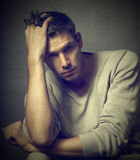 Dysfunction
Behavior/
Emotional

Skills
Support
CBT/DBT
Physical

Sleep
Vitamins
Exercise
Treating The Physical Dimension
Of Recovery

Sleep
	The serotonin your body needs to keep your mood steady is produced in sleep
	*  Drink milk	
	*  Lay off the caffeine
	*  Learn to cue your body – bedtime rituals
	*  Stop napping
	*  Keep patterns regular – day/night cycle
	*  Melatonin
	*  Limit evening screen time
Vitamins:   Review of the research strongly suggests that vitamin deficiencies are often associated with psychiatric symptoms.
     -  Substance users are often in high risk categories for vitamin 	deficiencies.

     -  The following vitamins can help with neuro cognitive as well 	as physical recovery for clients with co-occurring 	disorders.

	B Vitamins  - Essential for stress, depression, anxiety, 	cognitive alertness, physical energy (B1 – B2 – B6)
B-9	(Folic Acid) Requisite in synthesis of serotonin, norepinephrine, dopamine, and DNA.  Common among patients with mood disorders.  Low levels in patients experiencing first episode of psychosis.
Folate can enhance antidepressant treatment
Found in 50% of depressed patients
Deficiency found in heavy alcohol use, 19%
adolescent females

B-12	Needed to produce monoamine neurotransmitters and maintain myelin.  Deficiency found in up to a third of depressed patients, and compromises response to antidepressants.
Vitamin C:  Vital for synthesis of serotonin and norepinephrine.  It is an antioxidant in the brain. Patients with poor diets as a result of drug and alcohol use and eating disorders are at risk

Vitamin D:  Important role in brain function and development.  Neuronal cells have vitamin D receptors in hippocampus, prefrontal cortex, hypothalamus, thalamus.  These areas are linked to pathophysiology of depression.  Important in biosynthesis of dopamine, norpinephrine, epinephrine provides resistance to neurotoxins.
Low vitamin D levels linked to schizophrenia, psychotic symptoms, impair mentsin memory, orientation, executive functions.

Omega  3 – Brain recovery, focus, attention.





(Source: Vitamin D deficiency and Psychiatric Issues, Current Psychiatry Vol. 12 No. 4)
Diet

	Complex Carbohydrates
	Protein

Movement

	20 minutes per day for mood/anxiety
	40 minutes per day for addiction recovery
Brain Recovery:  The Early Months


Addiction is a brain disease.  Addicts brains and central nervous systems are damaged.  They need time, attention, and appropriate intervention to recover

Treatment strategies need to match brain deficits
Neurobiological Dysregulation

Pharmacotherapy:
	GeneSight by Pharmacogenomics by Assurex –
	DNA test to determine most effective medication
	for mood, anxiety, ADHD

Medication Assistance for Addiction:
	Naltrexone – alcohol – opiate – cocaine
	Campral – alcohol
	Vivitrol – alcohol, opiates
	Gabapentin (Neurontin) – marijuana, cocaine

	Medications for mood, anxiety, focusing
For the First 1 – 3 Months

They need information about brain recovery!!
	-  They need to understand what can be done to help their 		    brains recover
	-  What they are using
	-  When they started
	-  How does that substance affect brain
	-  What does their brain need to recover
Address Triggers and Neural Cues
	*  Completely change room or whatever place they got high
	*   Avoid whenever possible all triggers that  you can identify
		*  songs, movies, Netflix
		    video games, places routes you take
		    to get places, pictures on phone, old
		    text, movies,  “high seats”
	*  Clean out phone and change your number
	*  Have plan for unexpected cueing of neural pathways
Cognitive Recovery: 
	1 to 3 months clean.  Work on repairing your brain
	*  Lower, slower, take a little longer
	*  Read 15-20 minutes a day (even if you can’t  remember what you 	     read)

	*  Rigorous physical activity, at least 30 minutes a day	

	*  Challenge your brain (15-20 minutes) a day
		*  Puzzles
		*  Tanagrams
		*  Word Search
		*  Word Scramble
		*  Sudoko
		*  Memory Games
		*  Lumosity Brain Training
		*  Limit Screens
Education:  
	If you are not enrolled in school – don’t go back 	now.  If you are in high school, ramp it down

Work:
	Simple job 20 hours a week

     Build A New Life
	*  Therapy:   Intensive outpatient
			Individual

	Build Recovery:  
	*  Daily meetings
	*  Social interaction with program people
	*  Sponsor
	*  Step One (Living the powerlessness)
	*  Find home group
	*  Do service work
It Works:  Study of 200 NA members have been clean and involved with NA for 3 years.  Anxiety and self-esteem rates similar to comparison group of 60 college students
(Christo and Sutton).
Build Structure:
	 Every day:
	*  Get up
	*  Clean up
	*  Dress up
	*  Show up
	*  Don’t give up
	Daily Schedule Every Day:
	*  What do I need to do
	*  Who do I need to contact
	*  When will I get this done
	*  What are the steps I need to take
Self Care:
	*  Feed self
	*  Take vitamins
	*  Take medication
	*  Sleep cycles
	*  Physical recovery – stretching, yoga,  breathing
	*  Do something fun

	DON’T FORGET:   All these things provide  dopamine 	bumps, so does satisfaction or accomplishing,  achieving 	and finishing
Emotional Skills:
	Only focus on skills they need to learn right 	now.  Do CBT but keep it simple and direct

	Teach self soothing and distraction  skills to 	manage cravings, anxiety